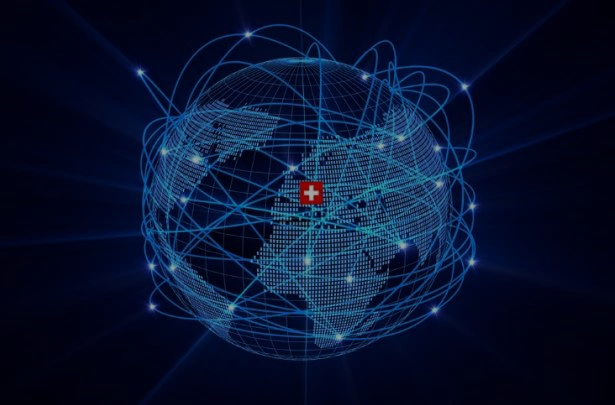 Swiss Approach to Nuclear Cyber Security RegulationsCYBER SECURITY GUIDELINE DEVELOPMENT AND INSPECTIONS  Experiences at the Swiss Nuclear Authority
Bernard Stauffer, Jorge Dejoz, Angelo Manco, Andrea LuzioENSI, Switzerland
IAEA International Conference on Nuclear Security: Sustaining and Strengthening Efforts
Vienna, 10-14 February 2020
[Speaker Notes: Good morning
After an excellent presentation of my colleague Paul Shanes from the ONR it’s now really a challenge for me, trying to explain in a nutshell where we have similarities, but also differences in our posture in this subject. But – lets try it.
Introducing shortly the main focus of my presentation: we decided to support this technical meeting in may this year. We took this decision having in mind, that our regulatory guideline would entry in force latest June this year. OK, it happened later – last Tuesday – the advisory committee approved the guideline. Time for return of experience very short, but I assume the following information could help to advance in your own regulated cyber security program.]
Characteristics, development and application of regulatory requirements
Regulatory requirements should be:
Applicable, Enforceable, Specific / Targeted, Performance based, Comprehensive, Prospective
Steps developing and applying regulatory requirements:
Development of the regulatory requirements
Enactment of the regulatory requirements
Implementation by the licensees
Evaluation of the licensee’s implementation with assessments and/or inspections by the supervisory authority
Review/revision of the regulatory requirements (
ICONS 2020 | Cyber Security Regulatory Guideline Development And Inspections  | Bernard Stauffer | CN278/#448
[Speaker Notes: But, finally, how do we concretize the state’s and competent authority’s intention on the right requirements on cyber security?
As Paul Shanes, the previous speaker, very precisely mentioned, a prescriptive approach in the nuclear field is still used very often. In my opinion, engineers will love you for providing appropriate measures and giving them clear advice. But who’s taking the responsibility of the assessment and the appropriateness of measures? IT-people are typically focused on effectiveness and efficiency – they will not be your friend, and senior management will always be in a “reacting position”.
It follows, that the goal or principle based approach has some benefits – as well as challenges. We decided to have a mixture of both, depending on control. We will come back to this point a little bit  later.]
The Swiss journey to its regulatory requirements for cyber security
2011:	First attempt  unsuccessful, interfaces to other departments unclear (Does cyber security belong to nuclear safety and/or to nuclear security?).
2013:	Second draft  Content was not sufficiently tailored to nuclear facilities.
2016:	Restart with concurrent activities:
development of regulatory requirements 
inspections of cyber security
ICONS 2020 | Cyber Security Regulatory Guideline Development And Inspections  | Bernard Stauffer | CN278/#448
[Speaker Notes: But, finally, how do we concretize the state’s and competent authority’s intention on the right requirements on cyber security?
As Paul Shanes, the previous speaker, very precisely mentioned, a prescriptive approach in the nuclear field is still used very often. In my opinion, engineers will love you for providing appropriate measures and giving them clear advice. But who’s taking the responsibility of the assessment and the appropriateness of measures? IT-people are typically focused on effectiveness and efficiency – they will not be your friend, and senior management will always be in a “reacting position”.
It follows, that the goal or principle based approach has some benefits – as well as challenges. We decided to have a mixture of both, depending on control. We will come back to this point a little bit  later.]
The interaction between development of regulatory requirements and inspections
Requirements are used as nominal condition (target state) in inspections ↔ nominal condition in inspections must be well defined and specific.
Inspections helped to expand the authority’s expertise in cyber security → used for drafting regulatory requirements
Exchange of experience regarding inspections and assessments with other national competent authorities → increased the quality and credibility of the regulatory requirements
Early involvement of senior management of nuclear facilities → better understanding of Authority’s work
ICONS 2020 | Cyber Security Regulatory Guideline Development And Inspections  | Bernard Stauffer | CN278/#448
[Speaker Notes: But, finally, how do we concretize the state’s and competent authority’s intention on the right requirements on cyber security?
As Paul Shanes, the previous speaker, very precisely mentioned, a prescriptive approach in the nuclear field is still used very often. In my opinion, engineers will love you for providing appropriate measures and giving them clear advice. But who’s taking the responsibility of the assessment and the appropriateness of measures? IT-people are typically focused on effectiveness and efficiency – they will not be your friend, and senior management will always be in a “reacting position”.
It follows, that the goal or principle based approach has some benefits – as well as challenges. We decided to have a mixture of both, depending on control. We will come back to this point a little bit  later.]
The experiences and benefits
A “learning by doing” process
The knowledge gained during the inspections helped to develop precise regulatory requirements
Cyber Security personnel at nuclear facilities got to know how inspections work
Operators were already able to begin analysing their cyber security program based on the draft regulatory requirements
No transition period (time for implementation) needed after enactment of regulatory requirements
ICONS 2020 | Cyber Security Regulatory Guideline Development And Inspections  | Bernard Stauffer | CN278/#448
[Speaker Notes: But, finally, how do we concretize the state’s and competent authority’s intention on the right requirements on cyber security?
As Paul Shanes, the previous speaker, very precisely mentioned, a prescriptive approach in the nuclear field is still used very often. In my opinion, engineers will love you for providing appropriate measures and giving them clear advice. But who’s taking the responsibility of the assessment and the appropriateness of measures? IT-people are typically focused on effectiveness and efficiency – they will not be your friend, and senior management will always be in a “reacting position”.
It follows, that the goal or principle based approach has some benefits – as well as challenges. We decided to have a mixture of both, depending on control. We will come back to this point a little bit  later.]
Scope of Swiss regulatory requirements for cyber security at nuclear facilities
The guideline sets out the requirements regarding cyber security of programmable components and related systems in the area of automated information processing and handling.

Scope of the guideline: 
all IT systems related to nuclear safety or security in nuclear facilities;
IT systems which could have a retroactive effect on the nuclear security and nuclear safety of a nuclear facility.
ICONS 2020 | Cyber Security Regulatory Guideline Development And Inspections  | Bernard Stauffer | CN278/#448
[Speaker Notes: But, finally, how do we concretize the state’s and competent authority’s intention on the right requirements on cyber security?
As Paul Shanes, the previous speaker, very precisely mentioned, a prescriptive approach in the nuclear field is still used very often. In my opinion, engineers will love you for providing appropriate measures and giving them clear advice. But who’s taking the responsibility of the assessment and the appropriateness of measures? IT-people are typically focused on effectiveness and efficiency – they will not be your friend, and senior management will always be in a “reacting position”.
It follows, that the goal or principle based approach has some benefits – as well as challenges. We decided to have a mixture of both, depending on control. We will come back to this point a little bit  later.]
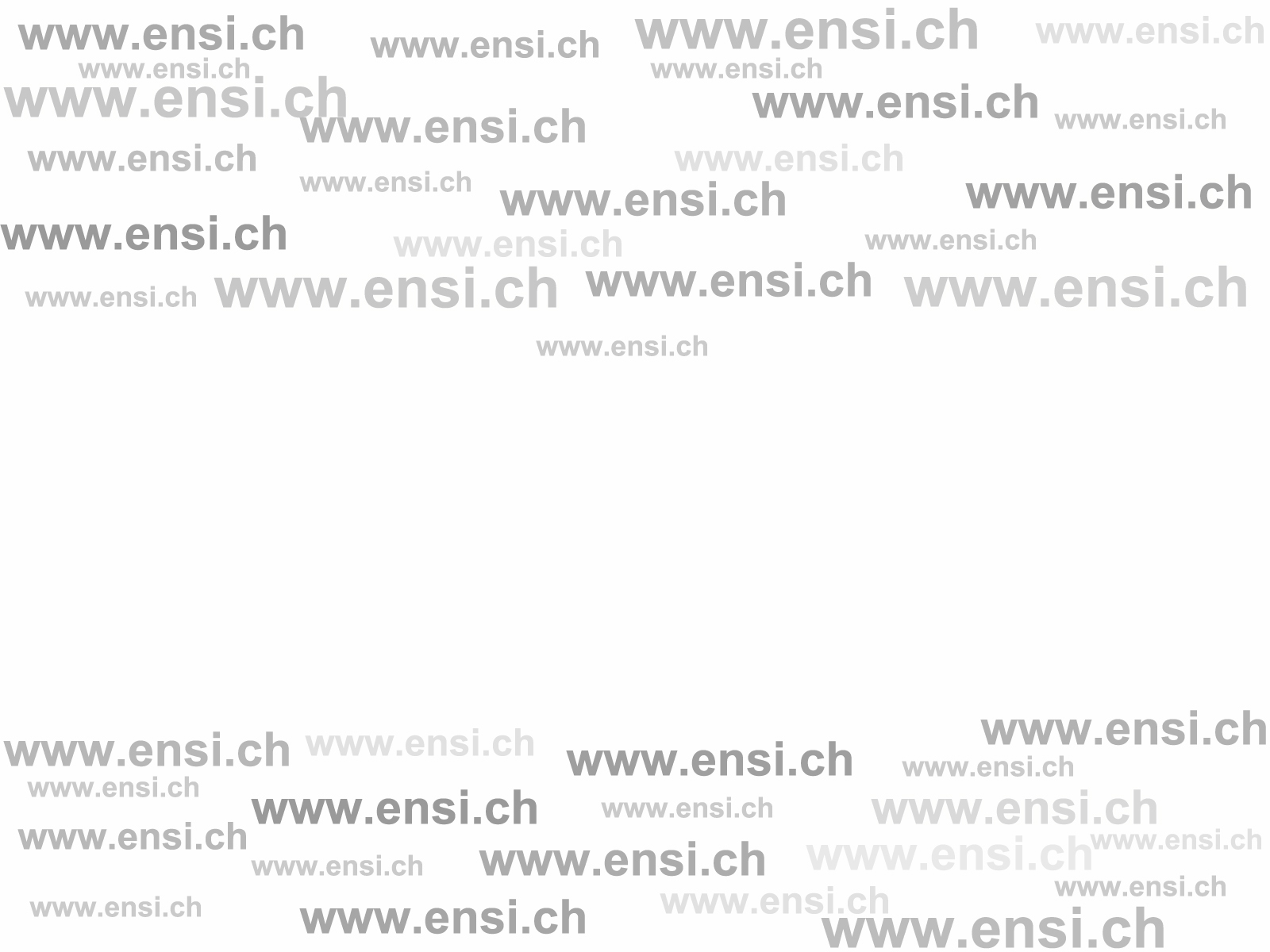 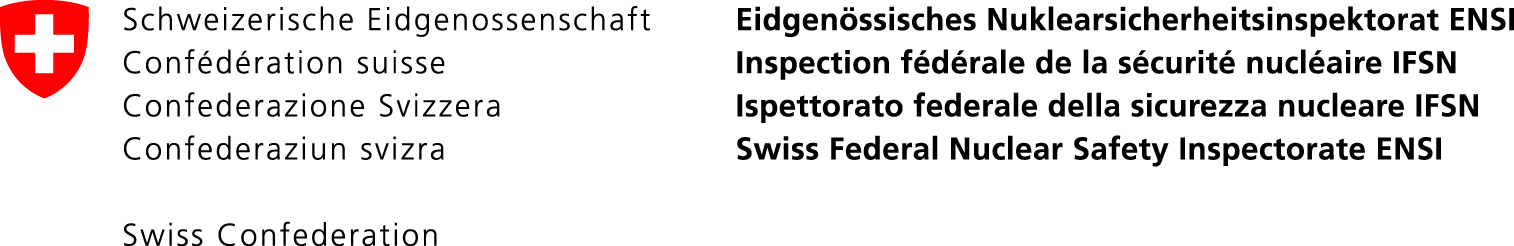 Thank you for your attention!
Any Questions?